COERVER COACHING POLAND
WOJ. WIELKOPOLSKIE
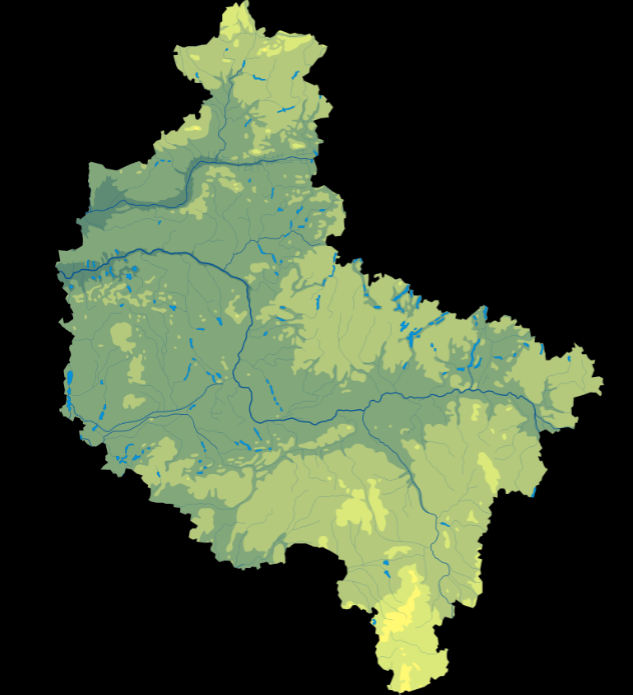 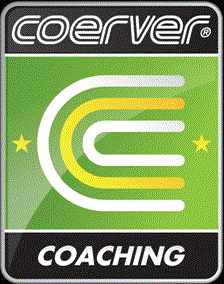 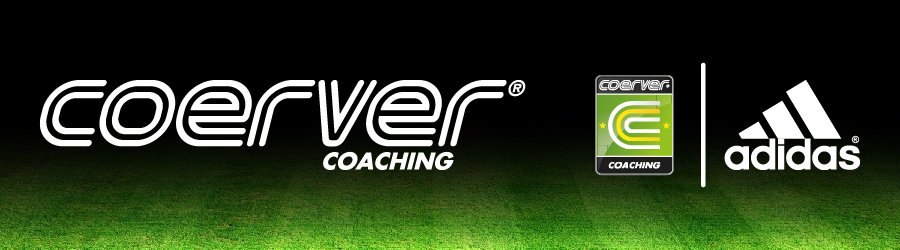 Team Training
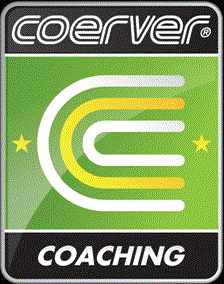 Individual Player
Support (youth)
Coerver Goalkeeper
Team Training
Trening uzupełniający klubowy proces szkolenia, prowadzony przez trenerów Coerver Coaching. 

Sesje treningowe realizowane wg metodologii oraz filozofii Coerver Coaching. 

Program szkolenia w pełni oparty na Piramidzie Rozwoju Zawodnika, z wykorzystaniem elementów Mostu Umiejętności (stopniowanie presji w zajęciach treningowych). 

Program skoncentrowany na rozwoju umiejętności indywidualnych, realizowany w małych grupach.
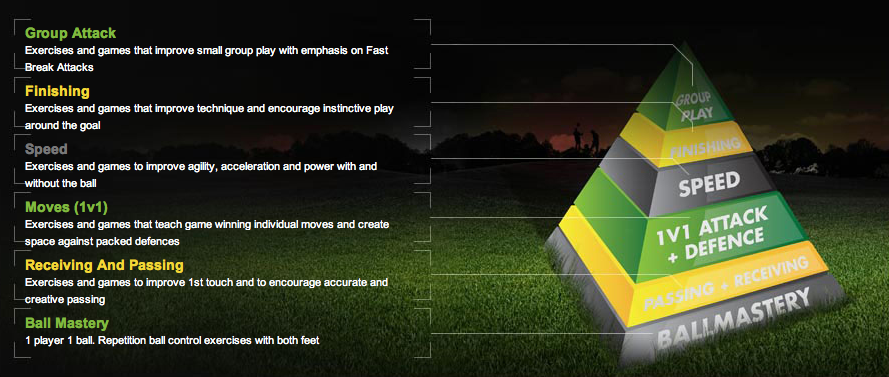 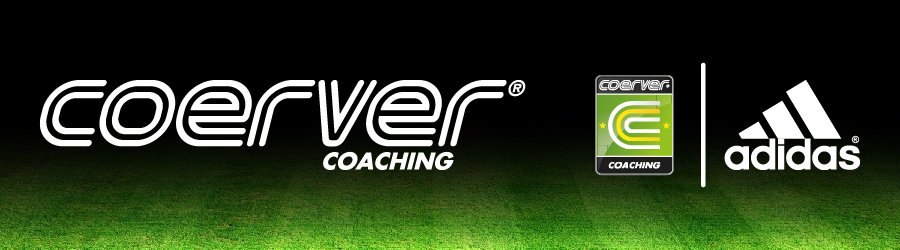 Szczegóły projektu…
projekt realizowany na obiektach klubu, bądź akademii 
 przeznaczony jedynie dla zawodników klubu/akademii, z którym została nawiązana współpraca w ramach ”Team Training”
 grupy składające się max z 20/24 zawodników, dobranych według wieku oraz umiejętności
 przynajmniej dwóch trenerów na grupę 
 podział grupy na dwa podzespoły, sesja treningowa z 10/12 zawodnikami
 projekt realizowany w dogodnym terminie dla klubu/akademii, nie kolidujący z treningami klubowymi 
 sesja treningowa raz w tygodniu, w wymiarze czasowym 75- 90 min.
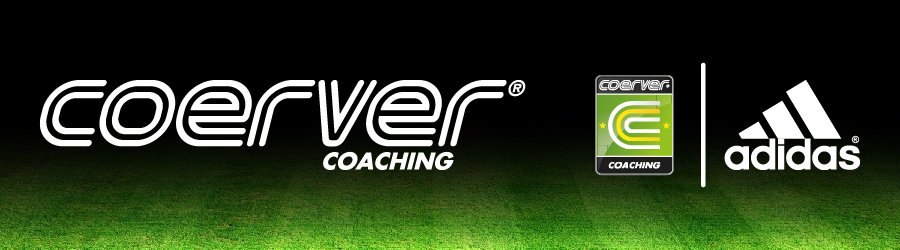 NAJZDOLNIEJSI CHŁOPCY OBJĘCI PROGRAMEM INDIVIDUAL PLAYER SUPPORT COERVER COACHING!!!
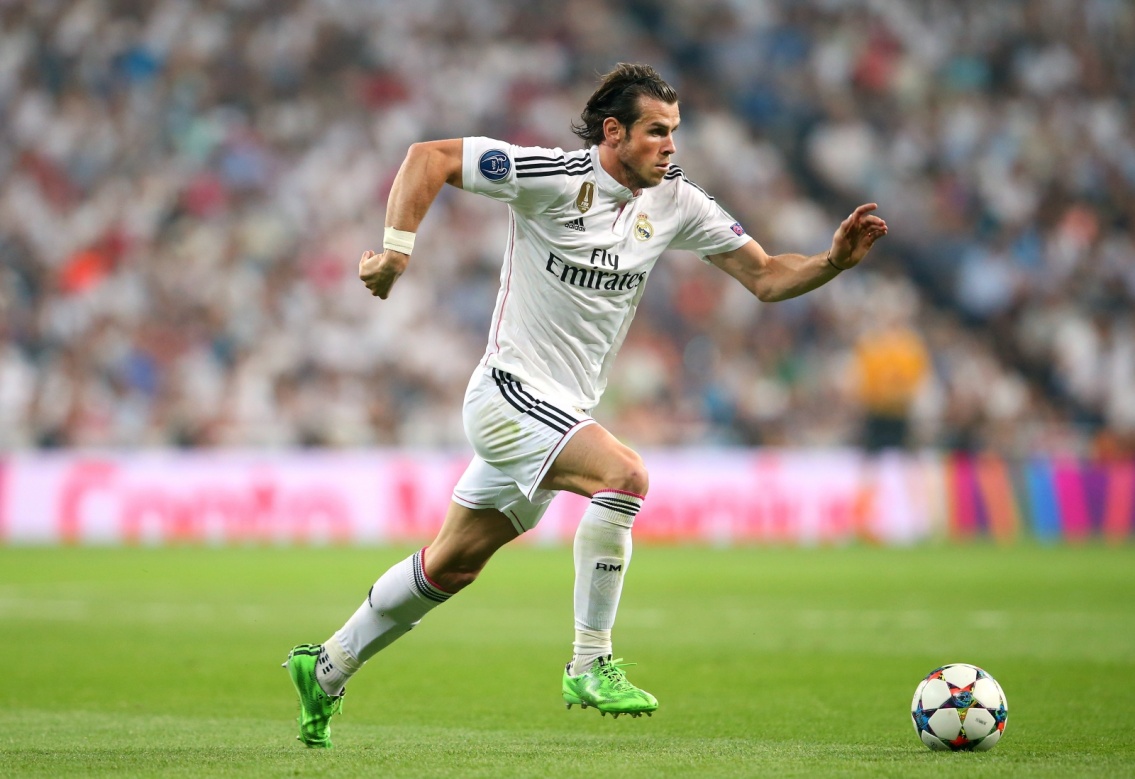 NA ATRAKCYJNYCH ZASADACH WSPÓŁPRACY
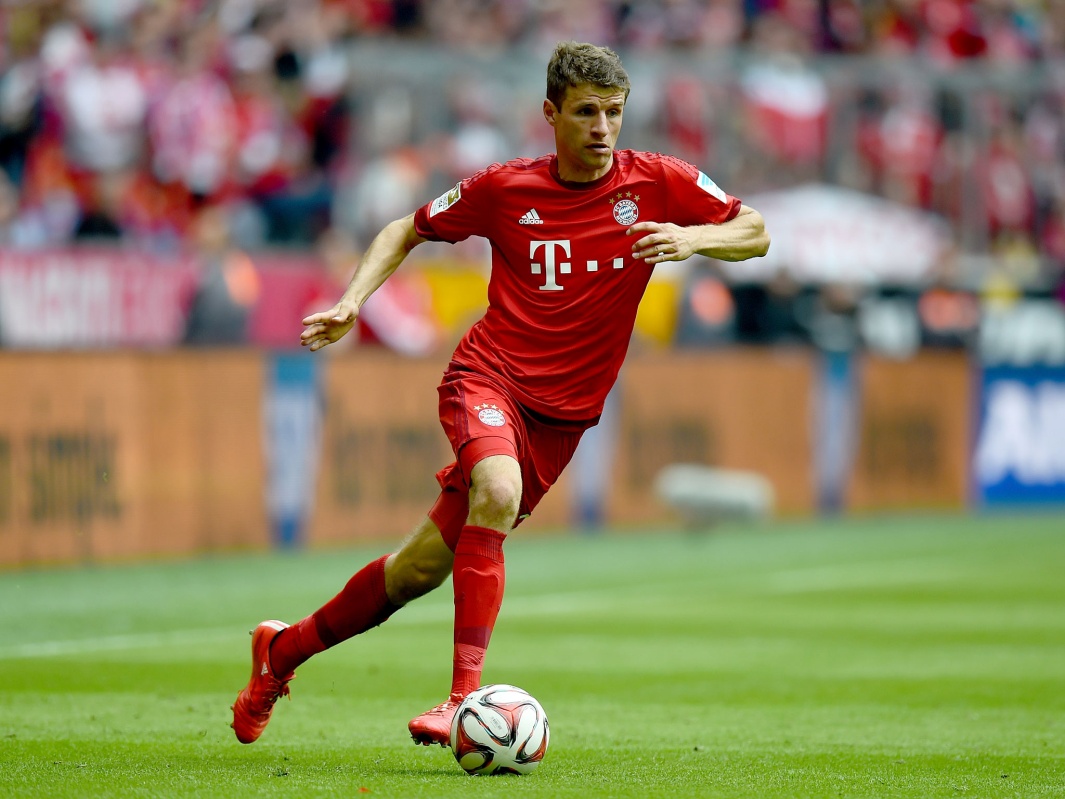 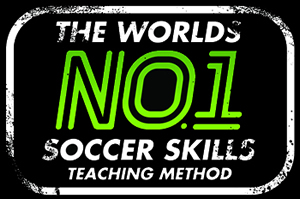 MOŻLIWOŚĆ WSPÓŁPRACY Z GRUPĄ TRENINGOWĄ
MŁODZIK STARSZY D1 – ROCZNIK 2004

	TRZY JEDNOSTKI TRENINGOWE W KLUBIE/AKADEMII W TYGODNIU
		+ JEDNOSTKA TRENINGOWA COERVER COACHING
Koszty projektu…
1 600 PLN / 20 zawodników = 80 PLN/zawodnik

1 600 PLN / 24 zawodników = 66 PLN/zawodnik
16,50 PLN ZA JEDNOSTKĘ TRENINGOWĄ!
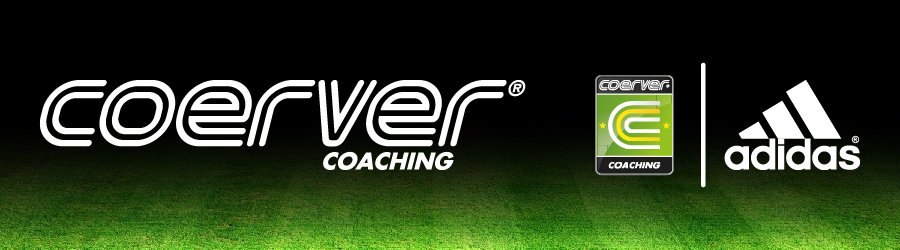 * Opłaty realizowane w cyklu miesięcznym, kwota obejmuje 4 sesje treningowe
Individual Player Support (youth)
praca skupiona na podnoszeniu indywidualnych zdolności zawodników, poprzedzona wnikliwą analizą gry poszczególnych graczy
 praca skupiona na doskonaleniu techniki użytkowej, zgodna z realizacją aspektów przedstawionych w Piramidzie Rozwoju Zawodnika
 praca na wysokiej intensywności, w warunkach meczowych
 komunikacja z trenerem prowadzącym zawodnika, sugestia w kwestii realizowanych akcentów treningowych 
 szczegółowy monitoring progresji zawodnika 
 szczególny akcent kładziony na Mistrzowskie Panowanie nad Piłką, poprzez realizację programu ”Ball Mastery”
 możliwość dostosowania programu do pozycji zawodnika
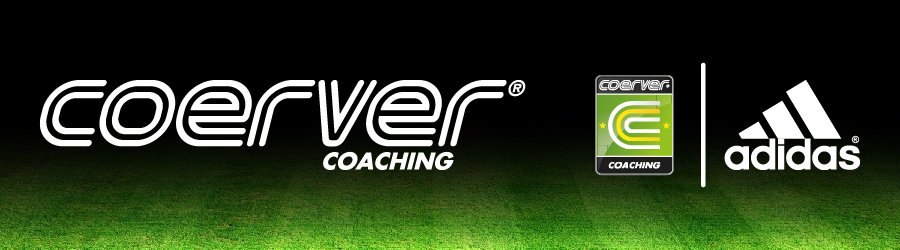 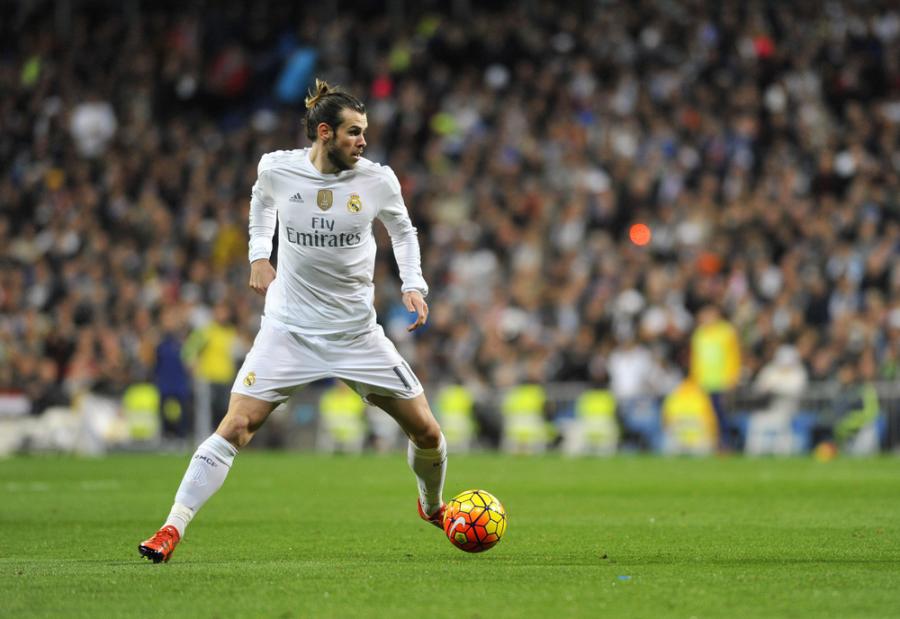 GARRETH
 BALE
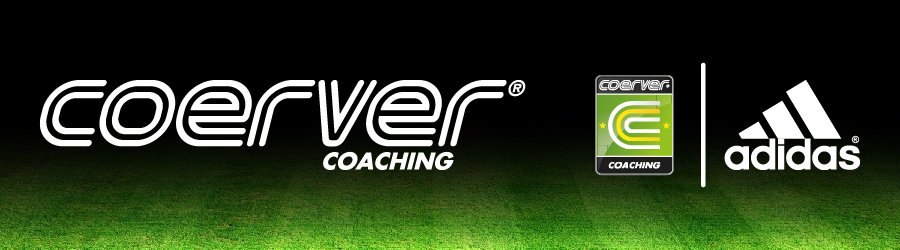 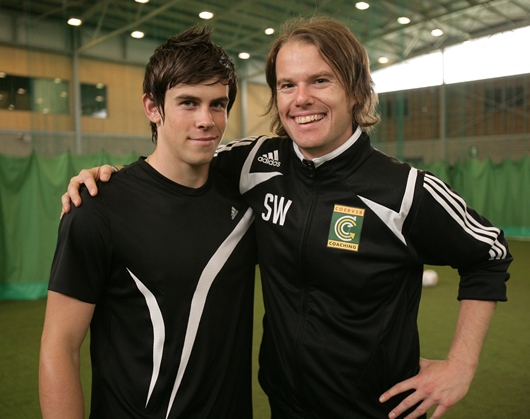 Gareth Bale with UK Director of Coerver Coaching: Scott Wright
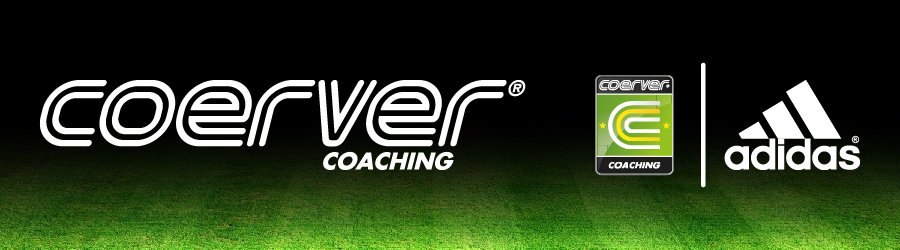 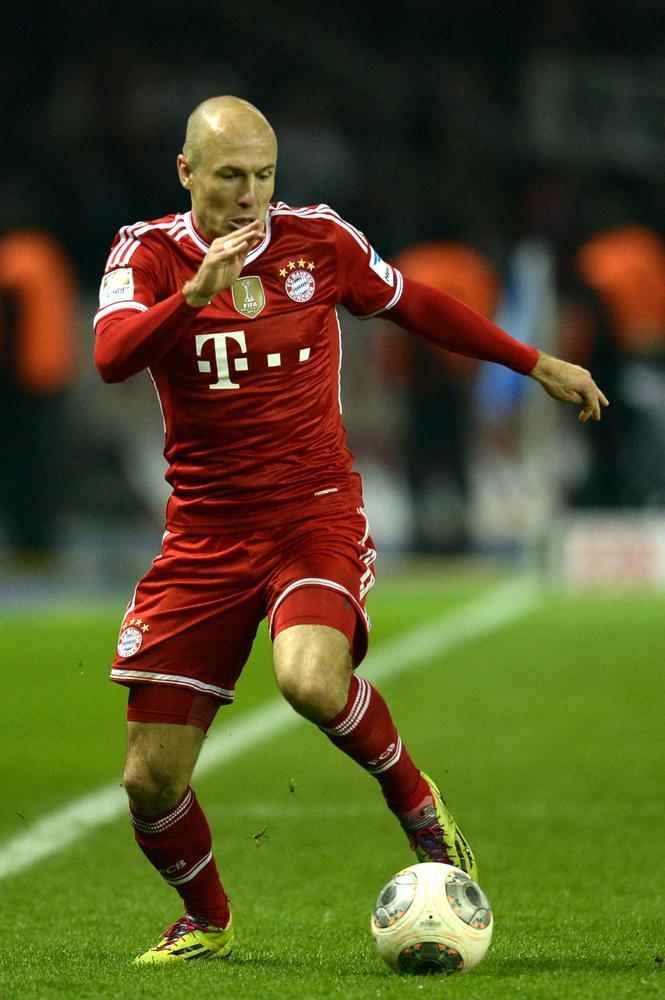 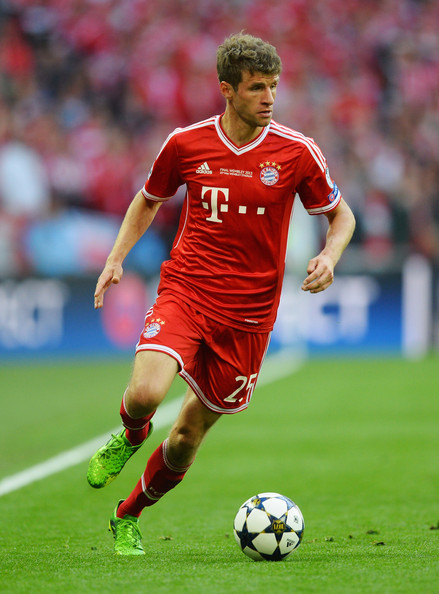 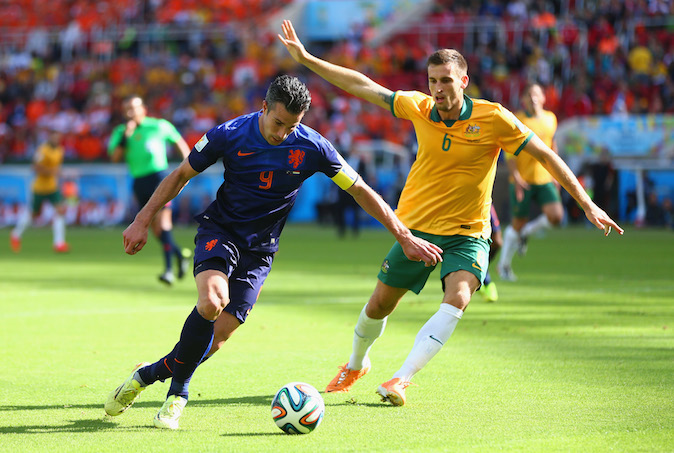 Robin van  
Persie
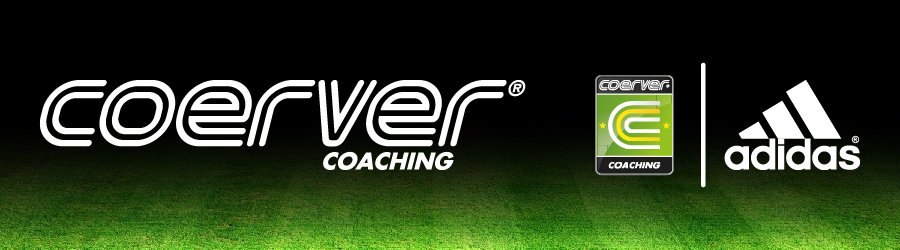 CHARAKTERYSTYKA TRENINGU…
system oparty na małych grach
 duża intensywność zajęć
 forma rywalizacji w większości ćwiczeń
 nacisk na wykorzystywanie umiejętności w warunkach meczowych
 duża ilość gier mających wpływ na rozwój inteligencji
 system stopniowania trudności ćwiczeń
 zajęcia treningowe w małych grupach
 sesja treningowa realizowana na jednej organizacji
 trening oparty na realizacji określonego celu, spójnego z periodyzacją  prowadzenia zawodnika
 zadania domowe dla zawodników
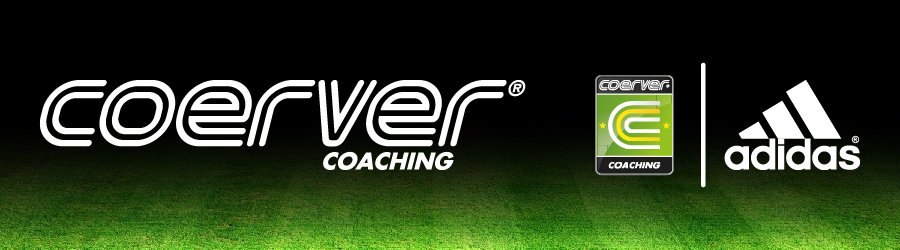 Ligi zawodowe oraz federacje narodowe…
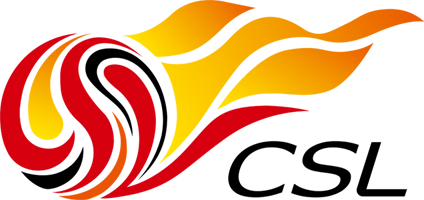 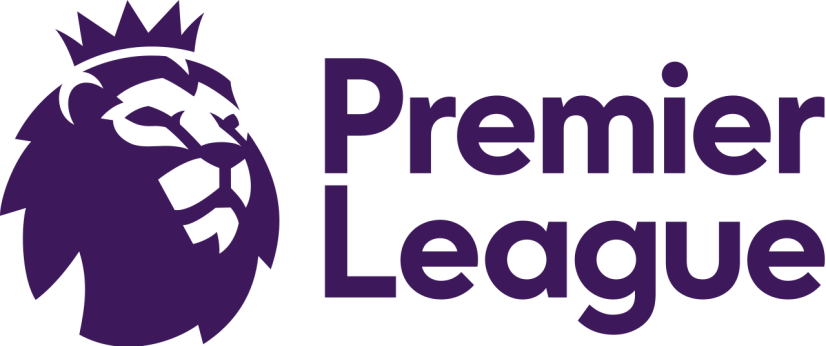 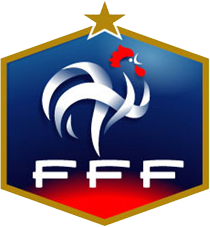 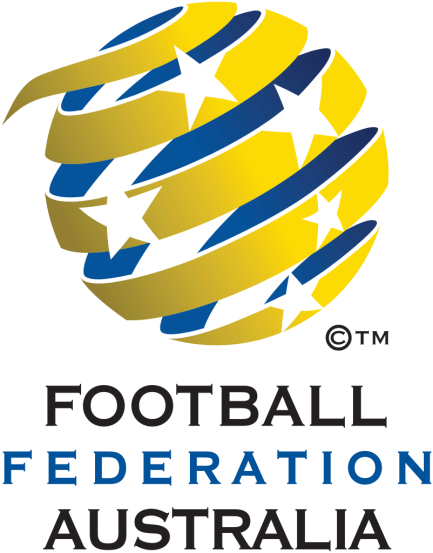 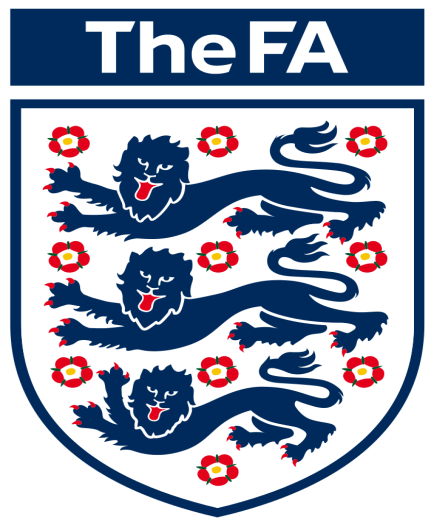 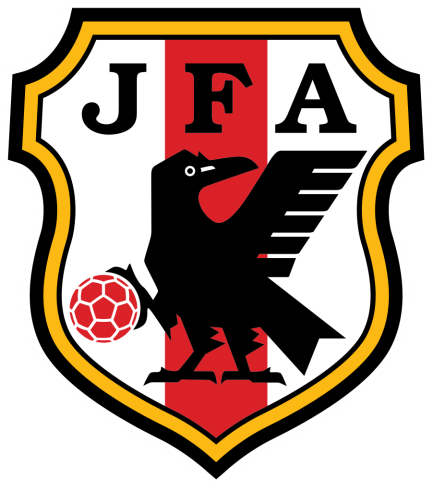 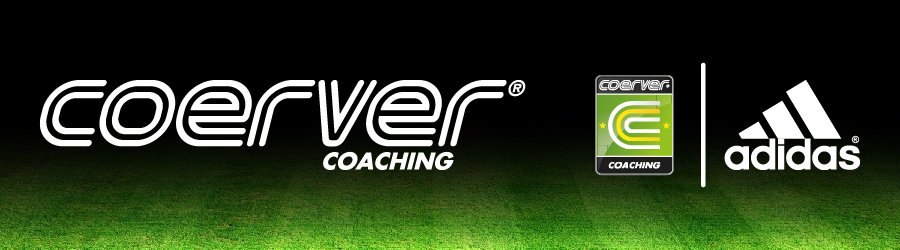 Kluby piłkarskie…
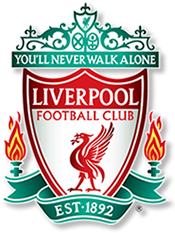 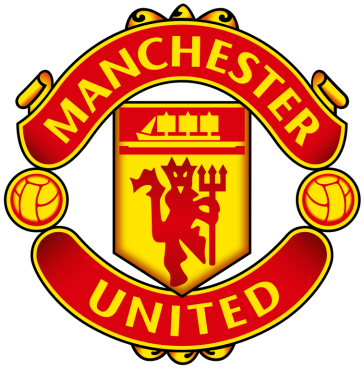 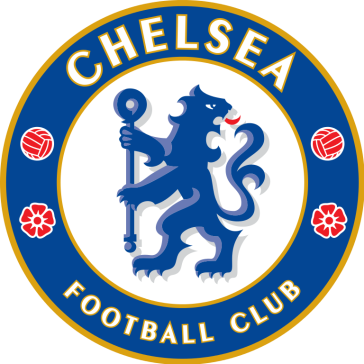 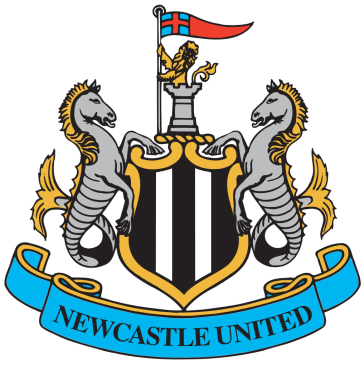 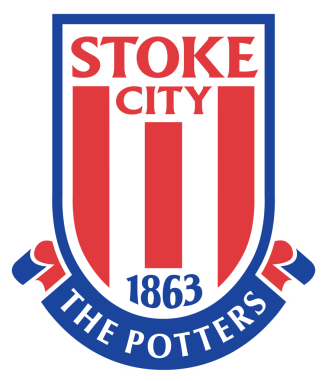 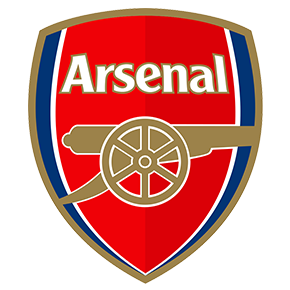 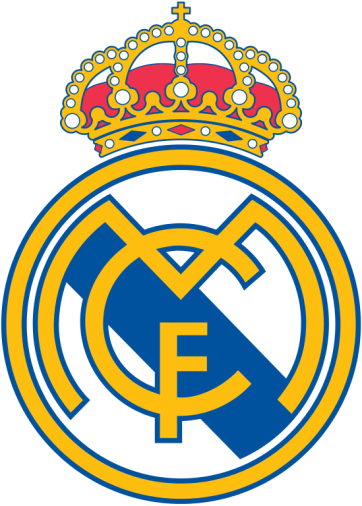 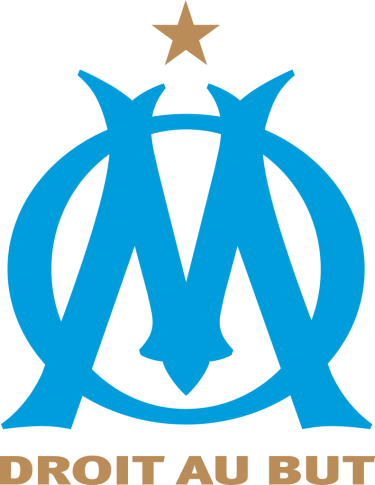 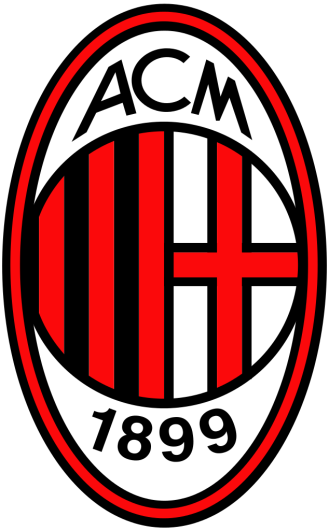 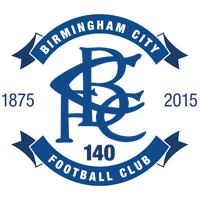 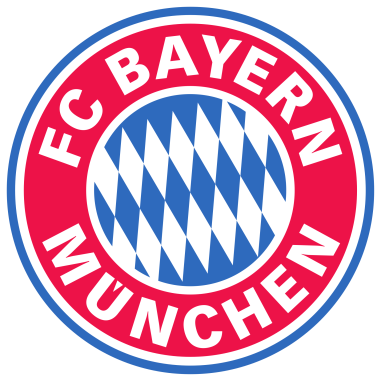 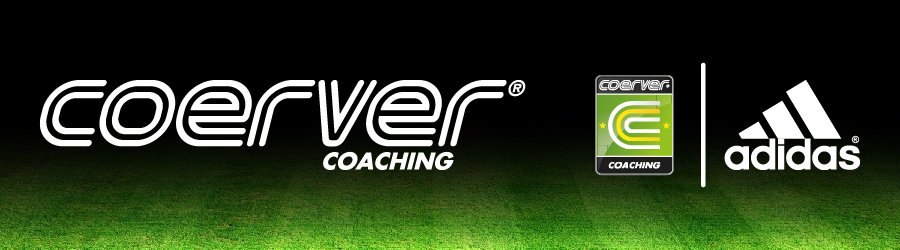 OPINIE…
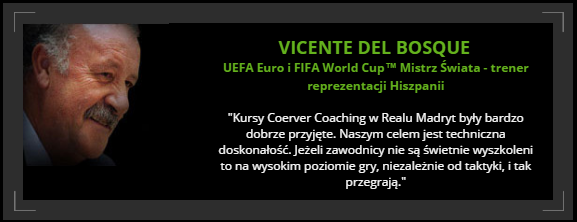 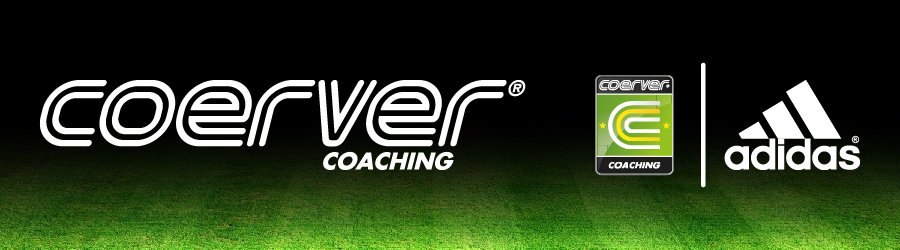 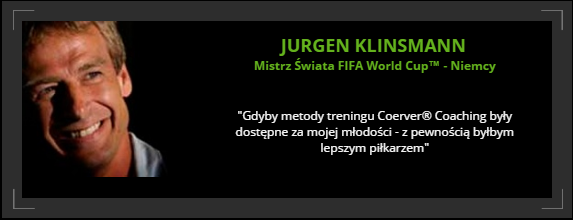 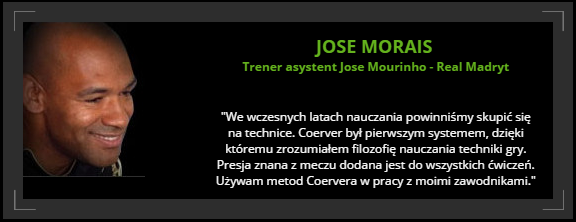 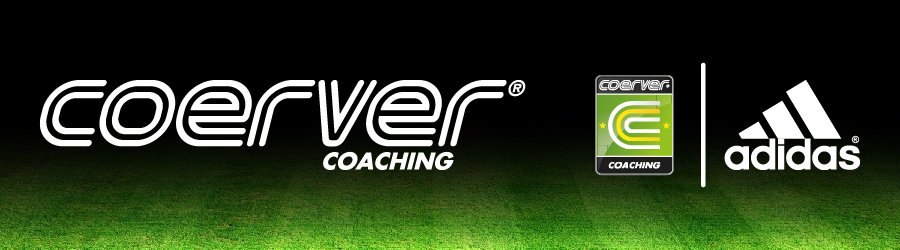 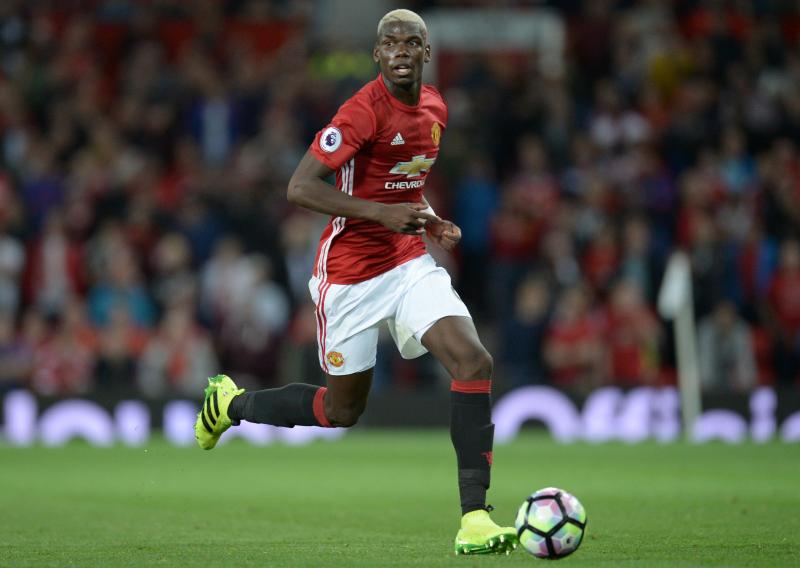 BALL MASTERY…
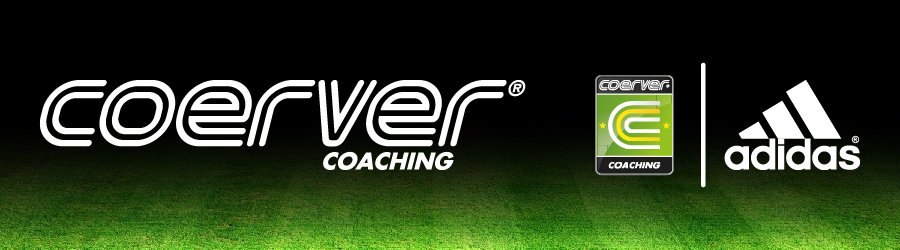